Empathy and Journey Maps
Team Coterm
Figma
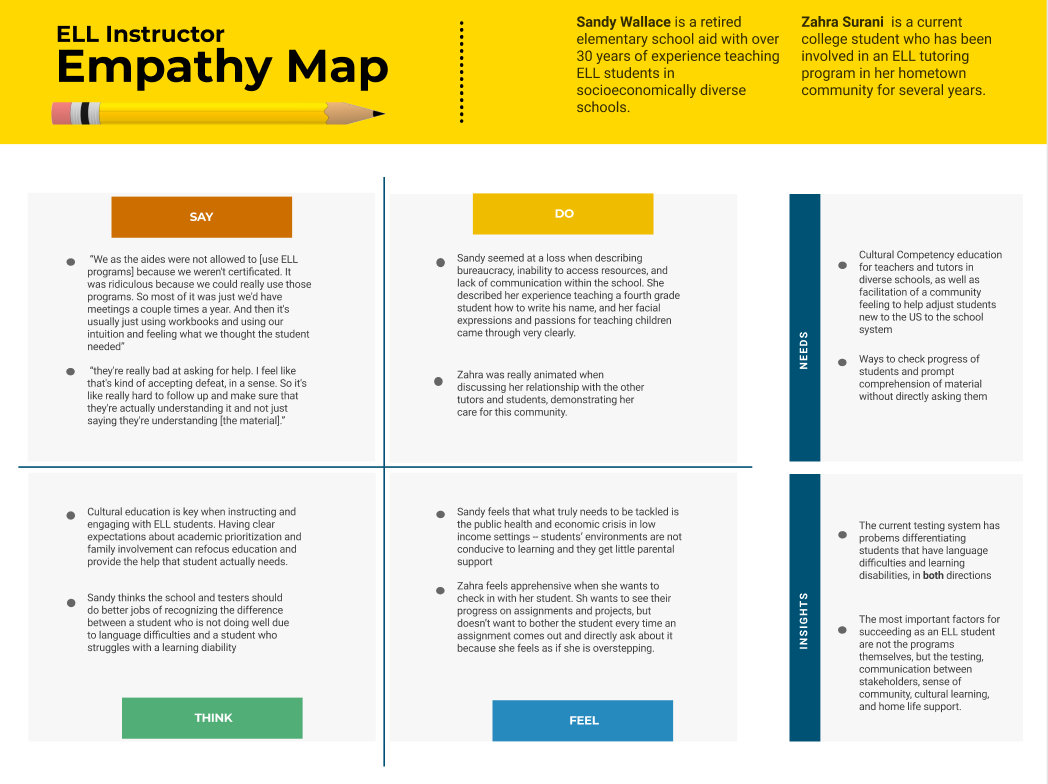 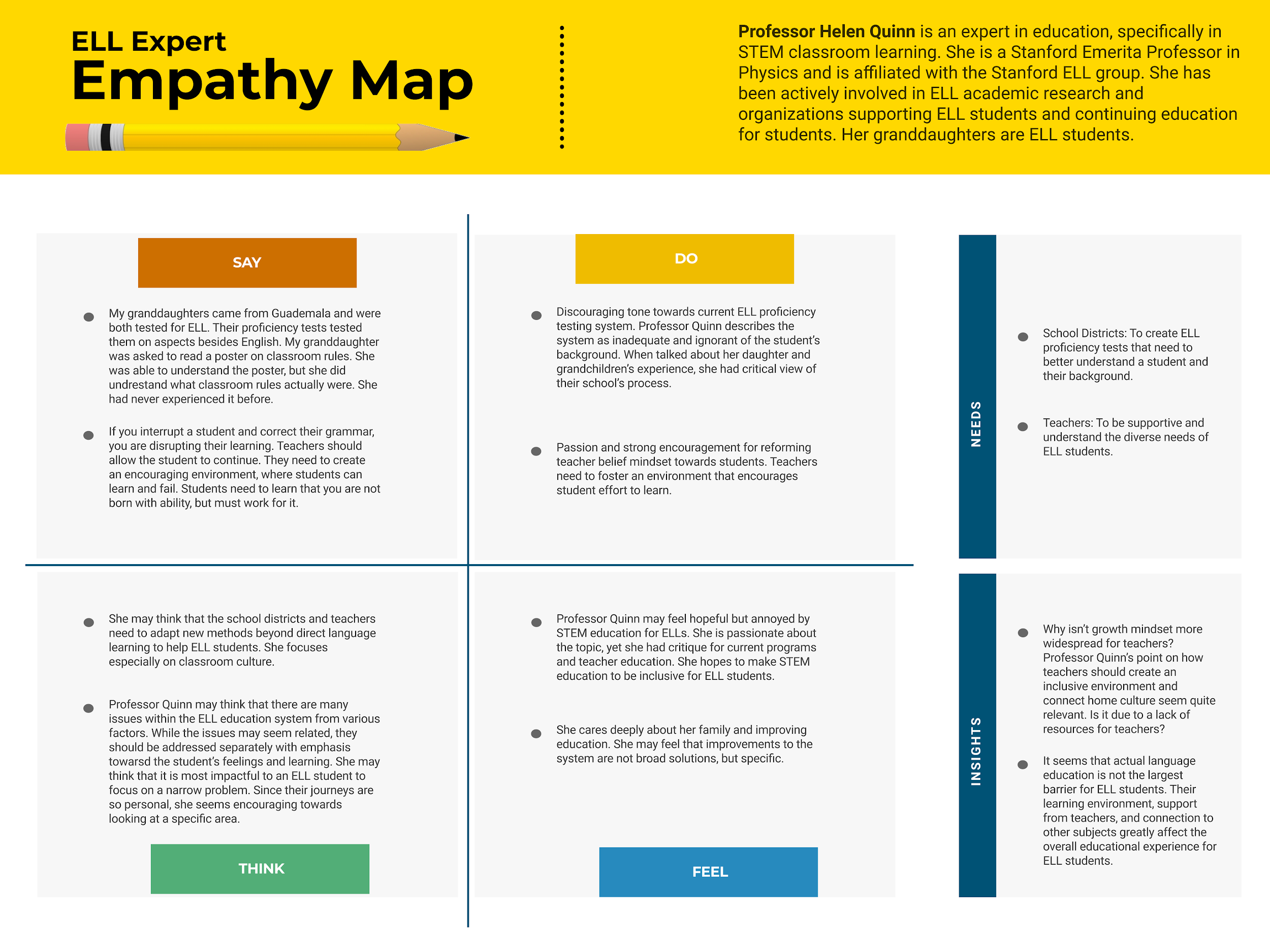 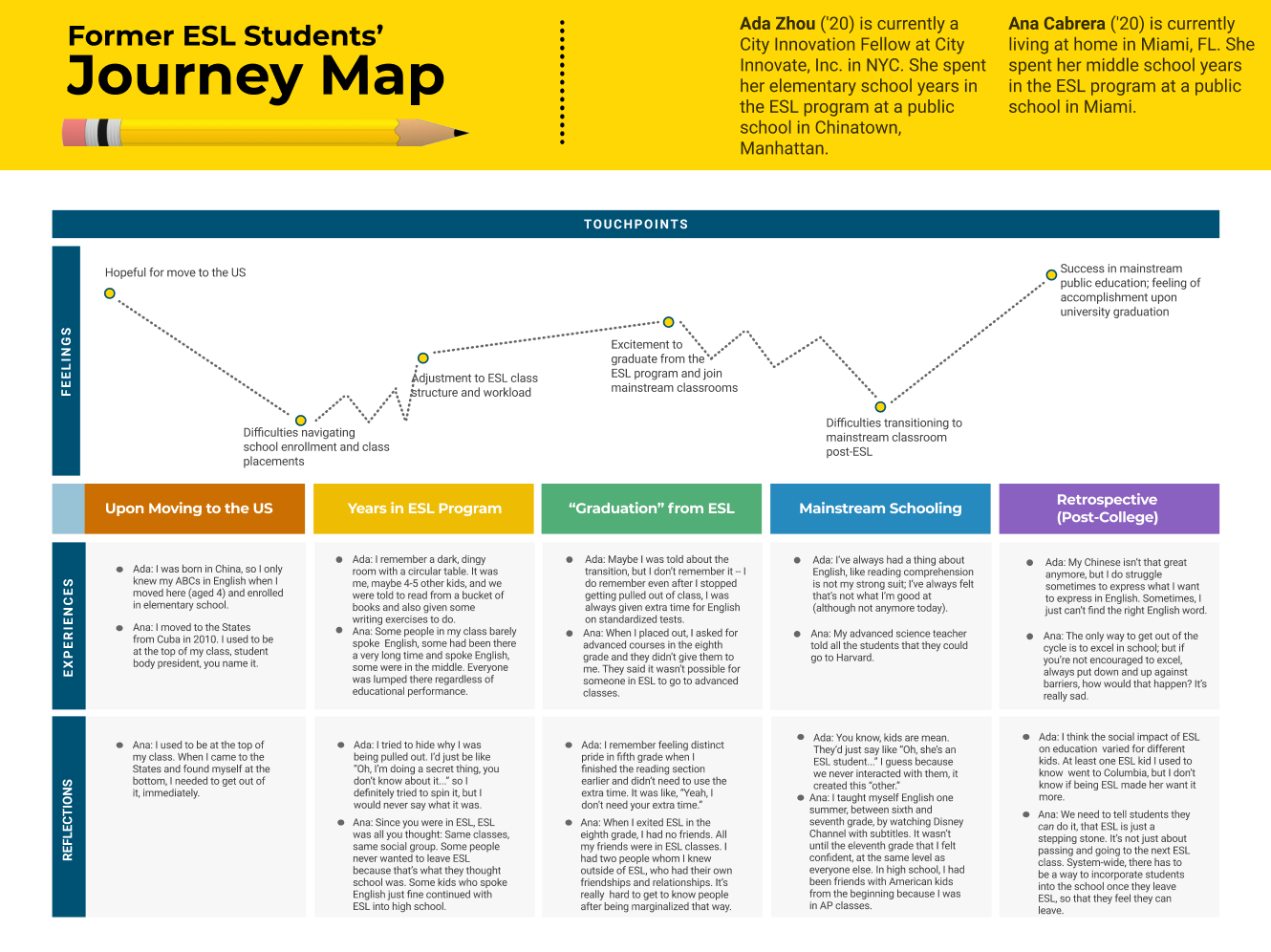 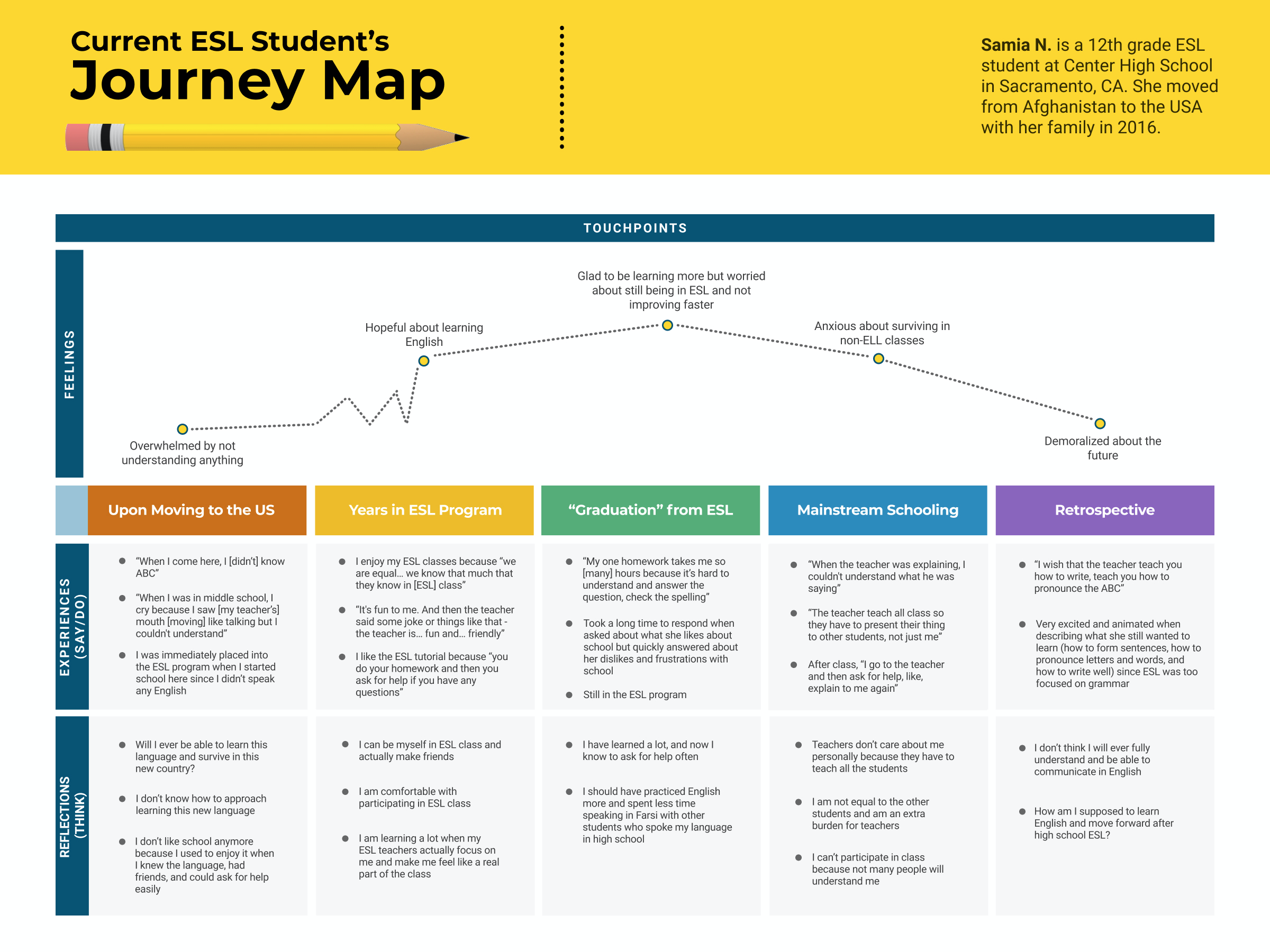